Bộ sách Cánh Diều
TOÁN 3
Điểm ở giữa. Trung điểm của đoạn thẳng
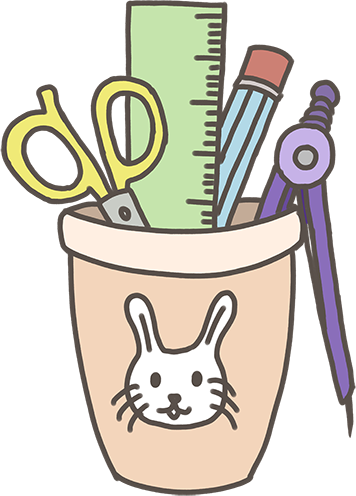 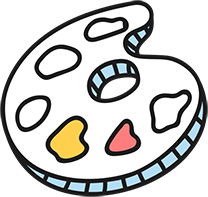 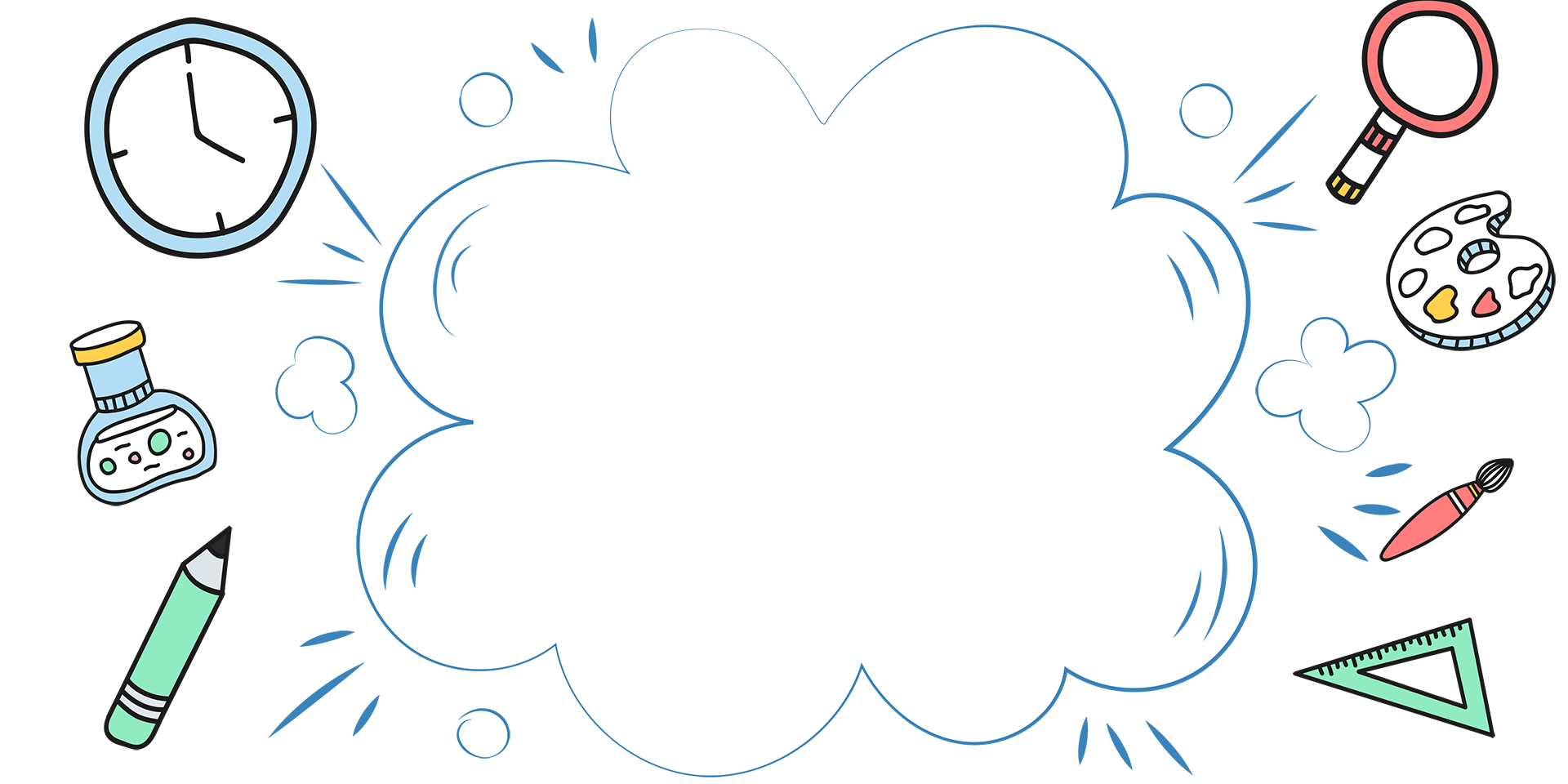 Khởi động
So sánh các số sau:
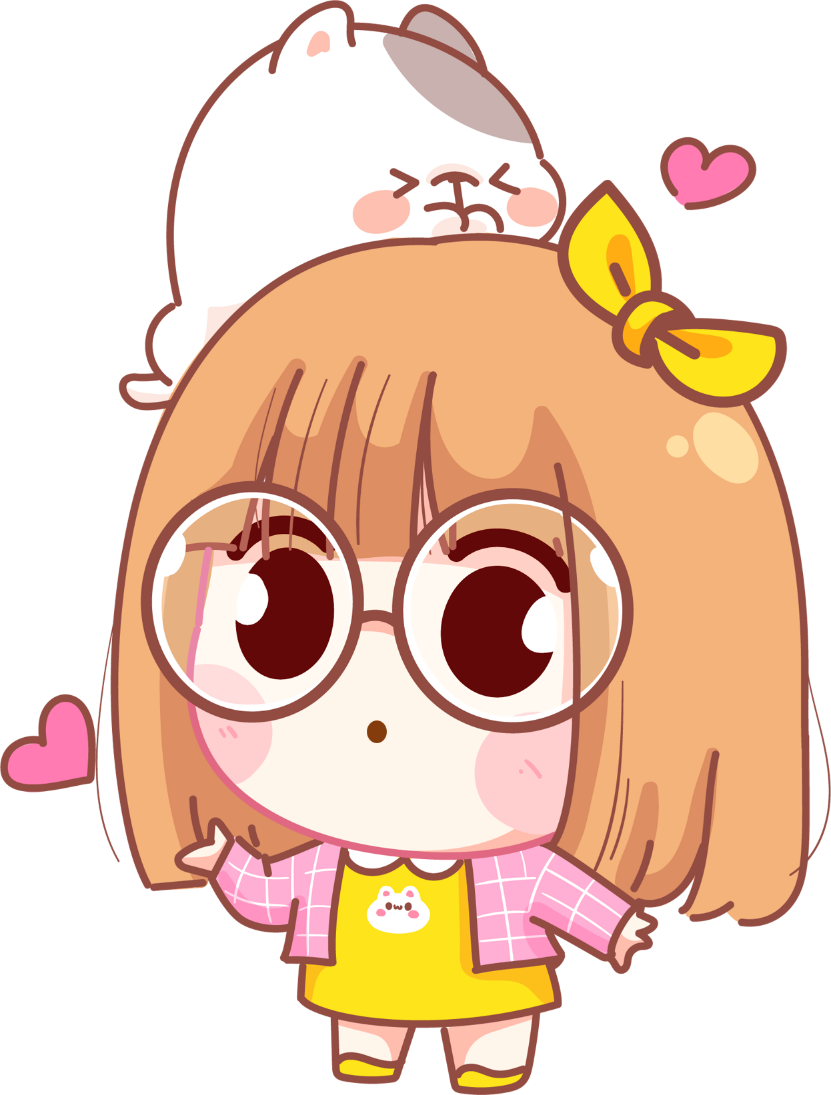 8 654 ... 8 546
>
78 654 ... 78 654
=
18 654 ... 18 655
<
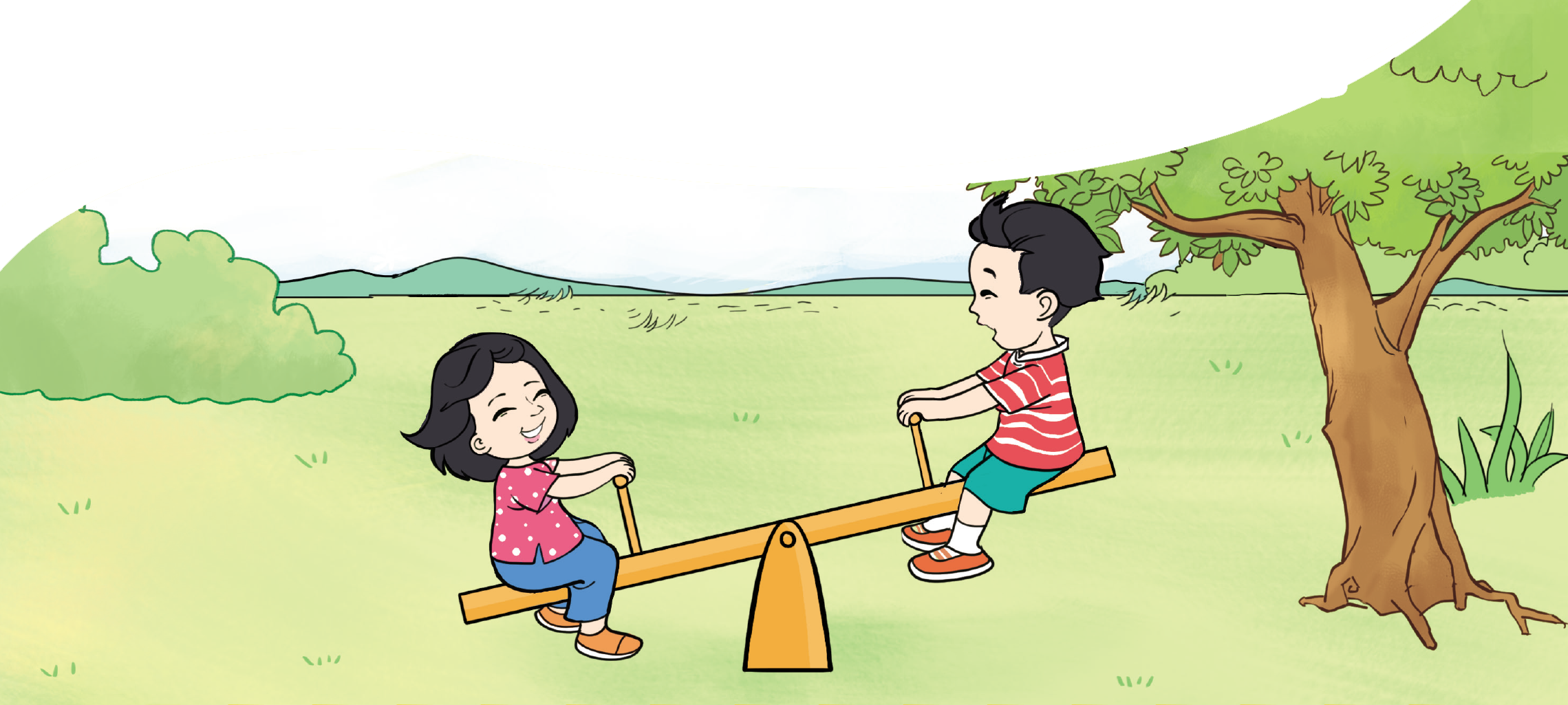 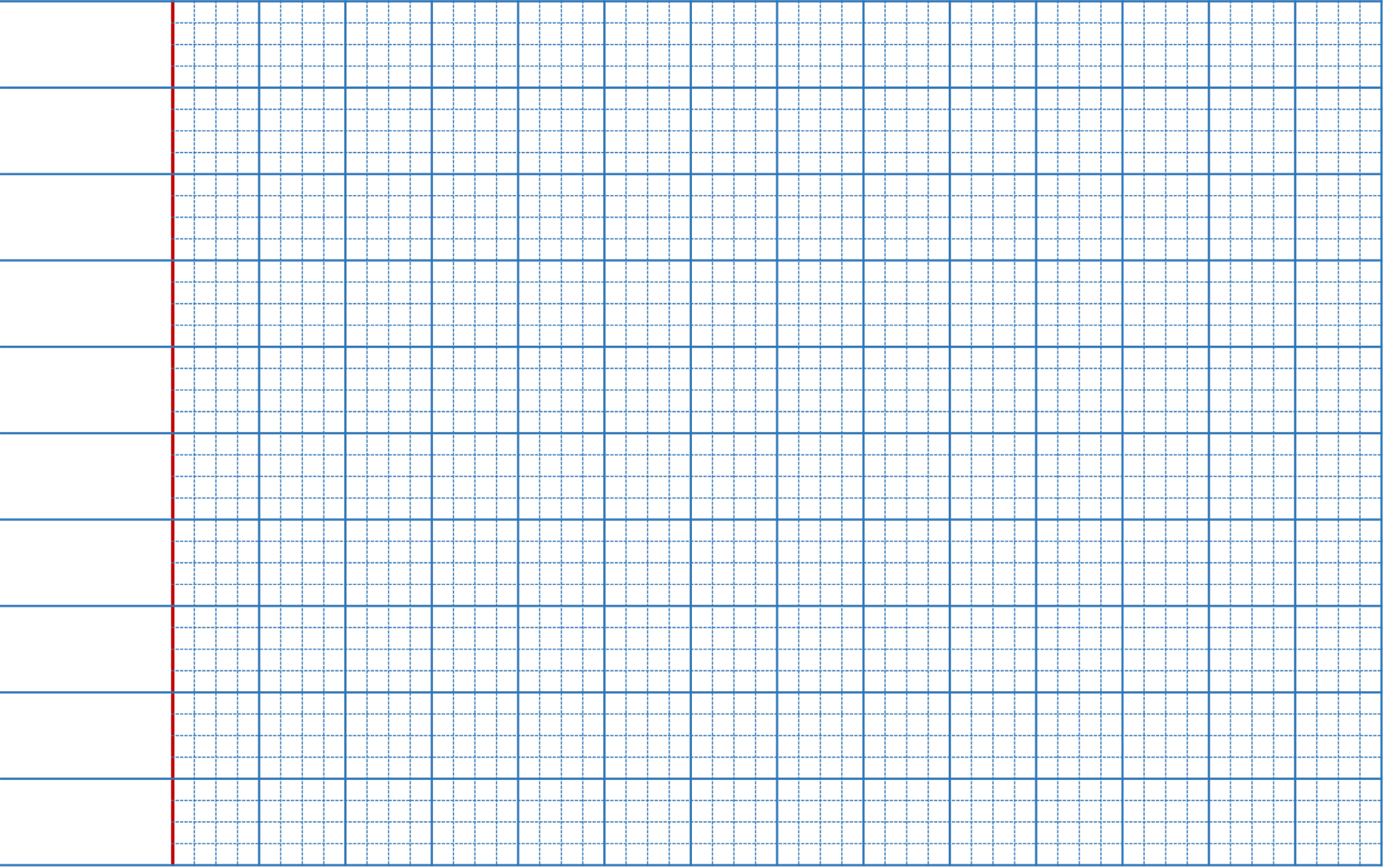 Thứ … ngày … tháng … năm 20 …
Toán
Điểm ở giữa. Trung điểm của đoạn thẳng
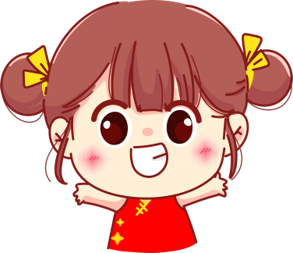 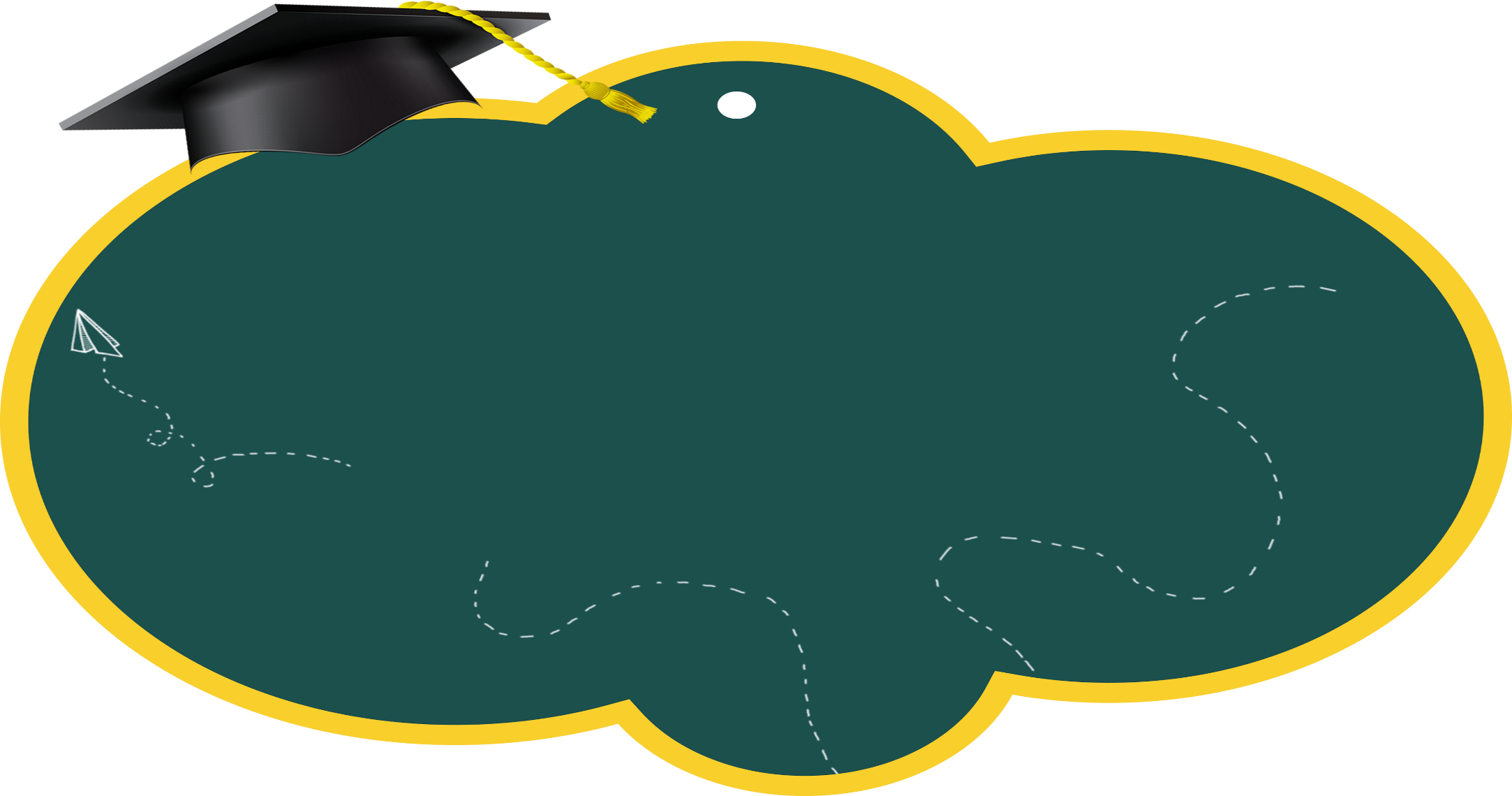 Khám phá
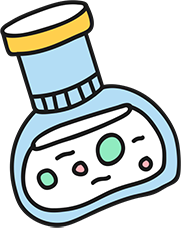 1. Điểm ở giữa
A
C
B
A, C, B là ba điểm thẳng hàng.
C là điểm ở giữa hai điểm A và B.
2. Trung điểm của đoạn thẳng
N
O
M
O là điểm ở giữa hai điểm M và N.
Độ dài đoạn thẳng MO bằng độ dài đoạn thẳng ON. Ta viết MO = ON. Điểm O được gọi là trung điểm của đoạn thẳng MN.
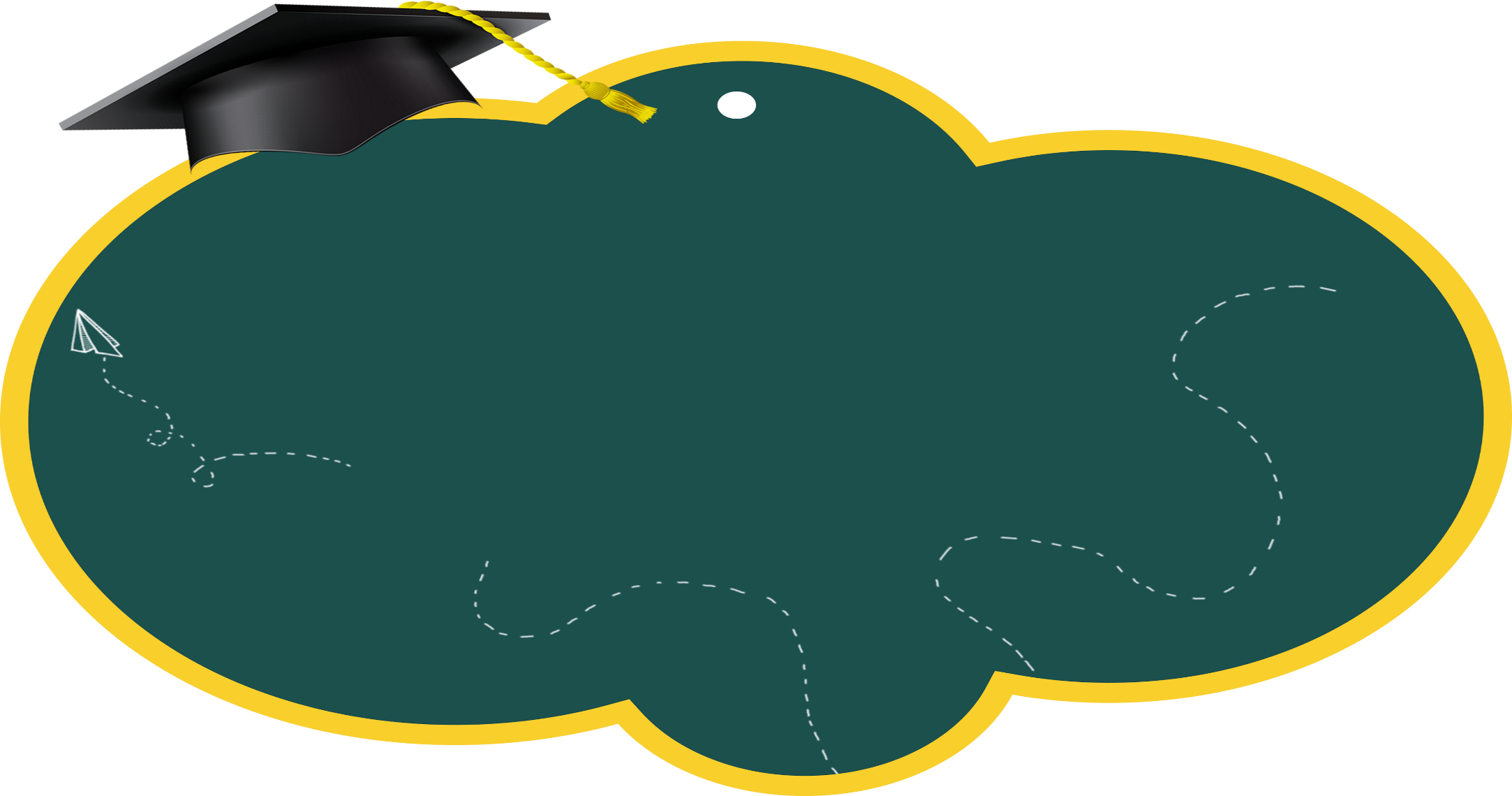 Luyện tập
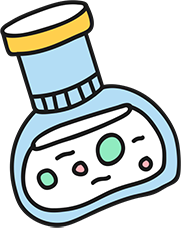 Quan sát các hình sau và nêu tên điểm ở giữa hai điểm khác:
1
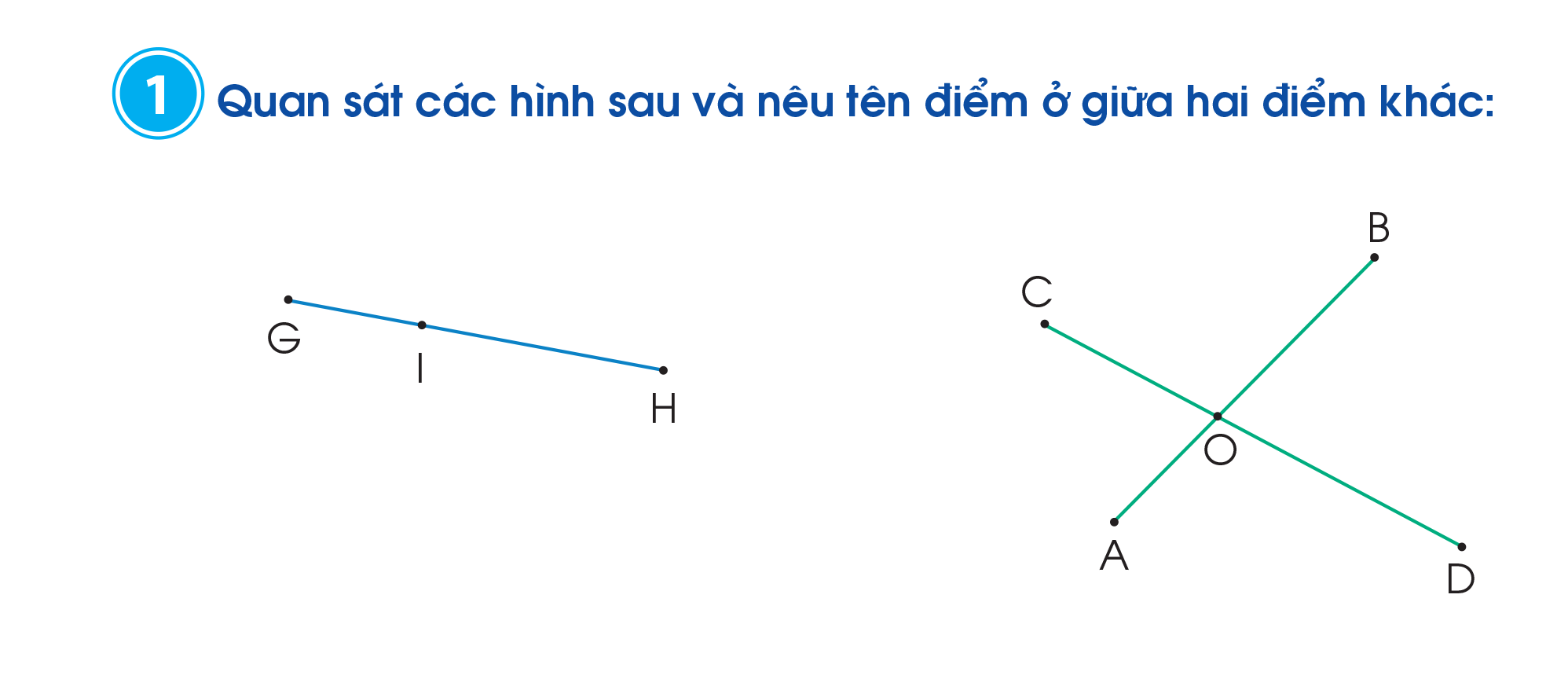 I là điểm ở giữa hai điểm G và H
O là điểm ở giữa hai điểm A và B.
O là điểm ở giữa hai điểm C và D
Nêu tên trung điểm của mỗi đoạn thẳng có trong hình dưới đây:
2
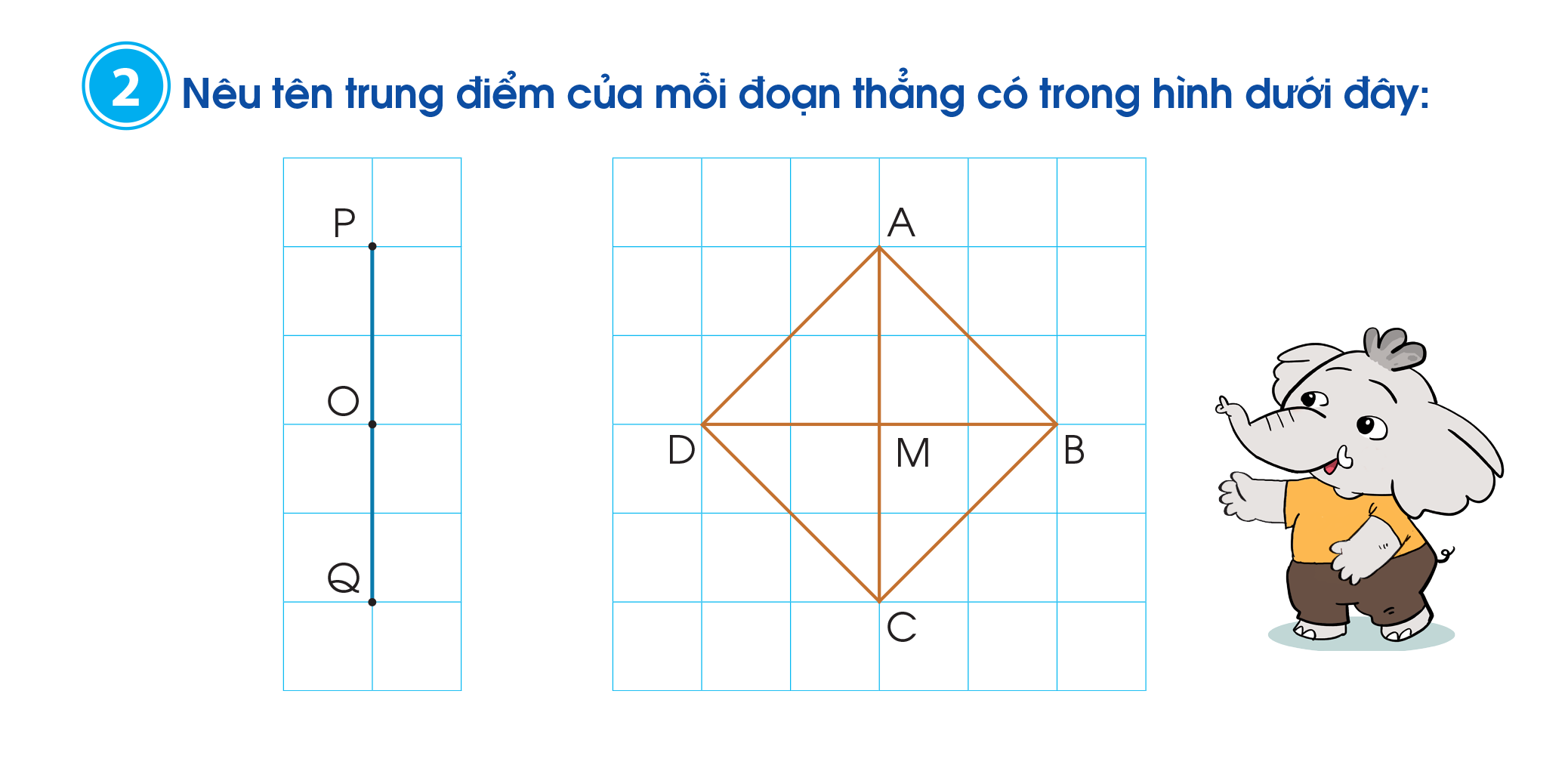 Điểm O là trung điểm của đoạn thẳng PQ.
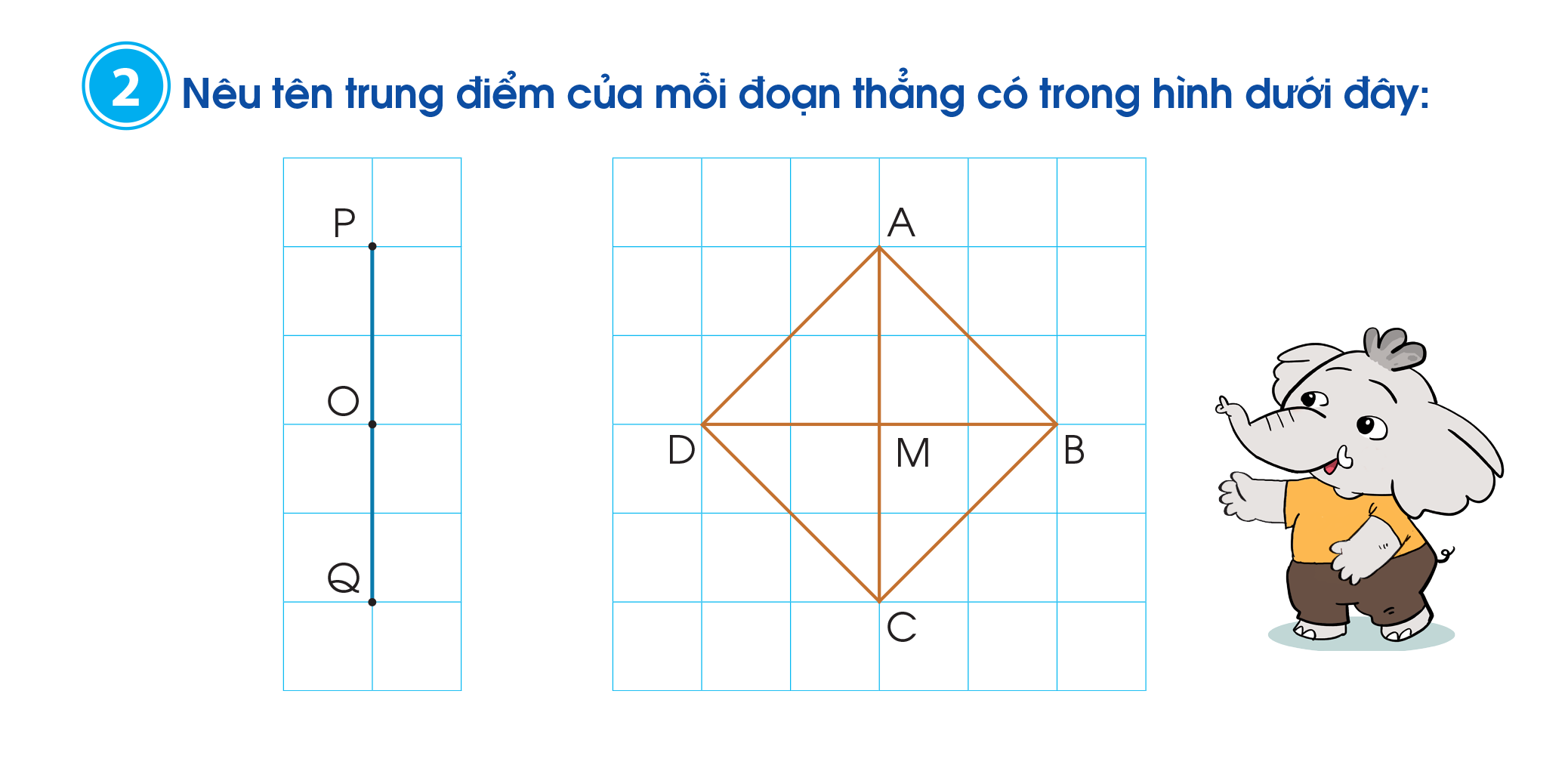 Nêu tên trung điểm của mỗi đoạn thẳng có trong hình dưới đây:
2
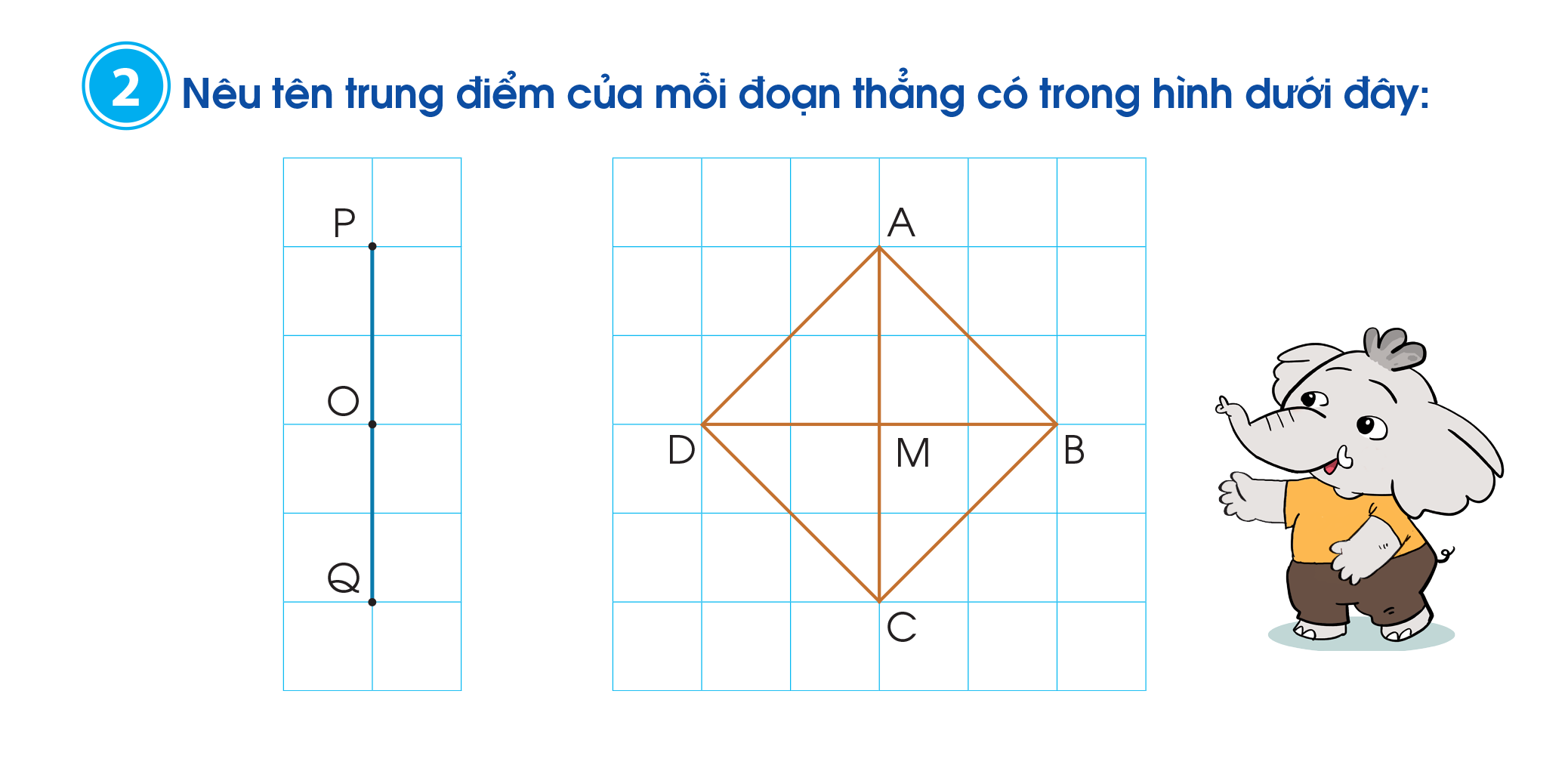 Điểm M là trung điểm của đoạn thẳng AC và DB.
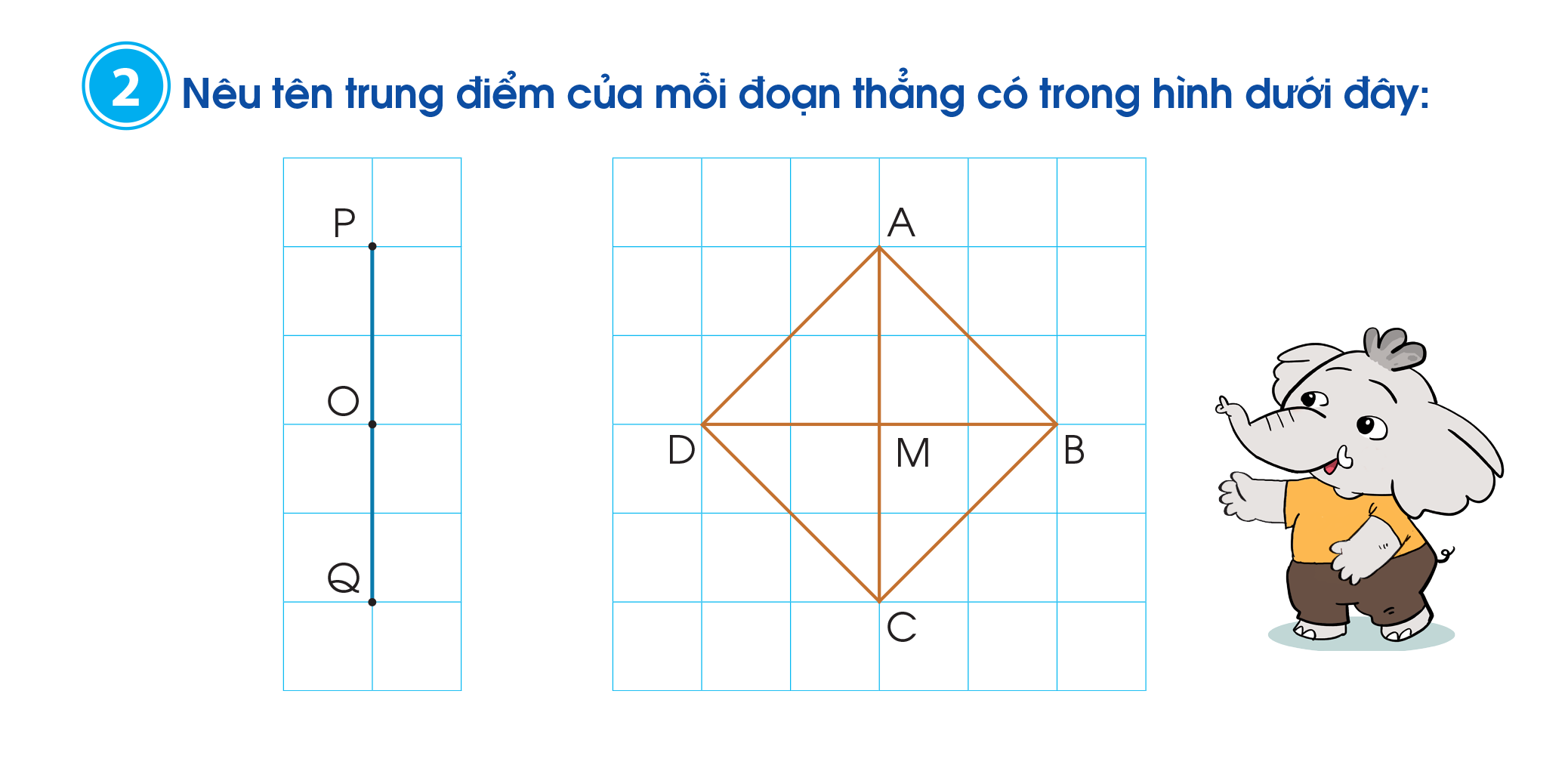 Quan sát tia số, chọn câu đúng:
3
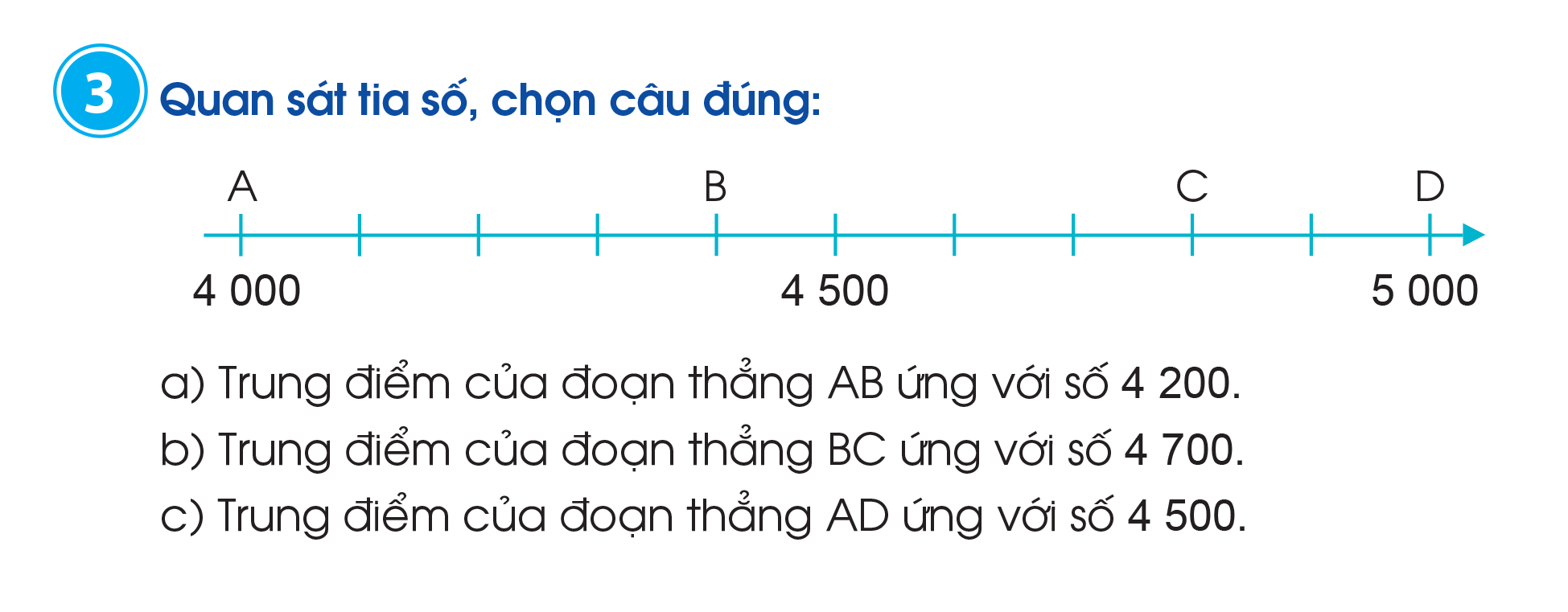 Trung điểm của đoạn thẳng AB ứng với số 4 200.
Trung điểm của đoạn thẳng BC ứng với số 4 700.
Trung điểm của đoạn thẳng AD ứng với số 4 500.
a) Quan sát các hình sau và chỉ ra những hình ảnh liên quan đến trung điểm của đoạn thẳng.
4
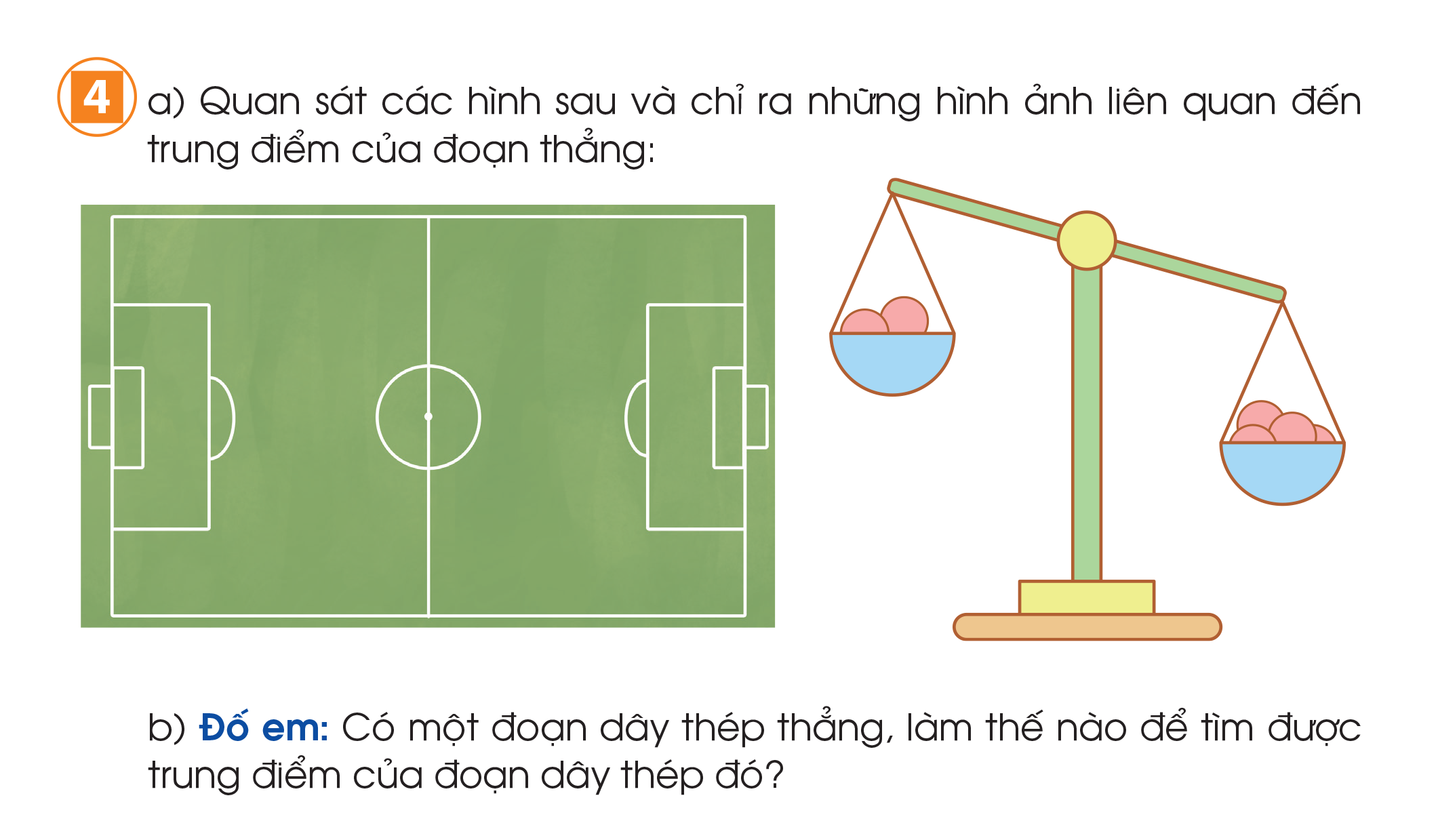 [Speaker Notes: GV cho HS lên chỉ tranh]
b) Đố em: Có một đoạn dây thép thẳng, làm thế nào để tìm được trung điểm của đoạn dây thép đó?
4
[Speaker Notes: GV cho HS lên chỉ tranh]
Dặn dò
Tạm biệt các em